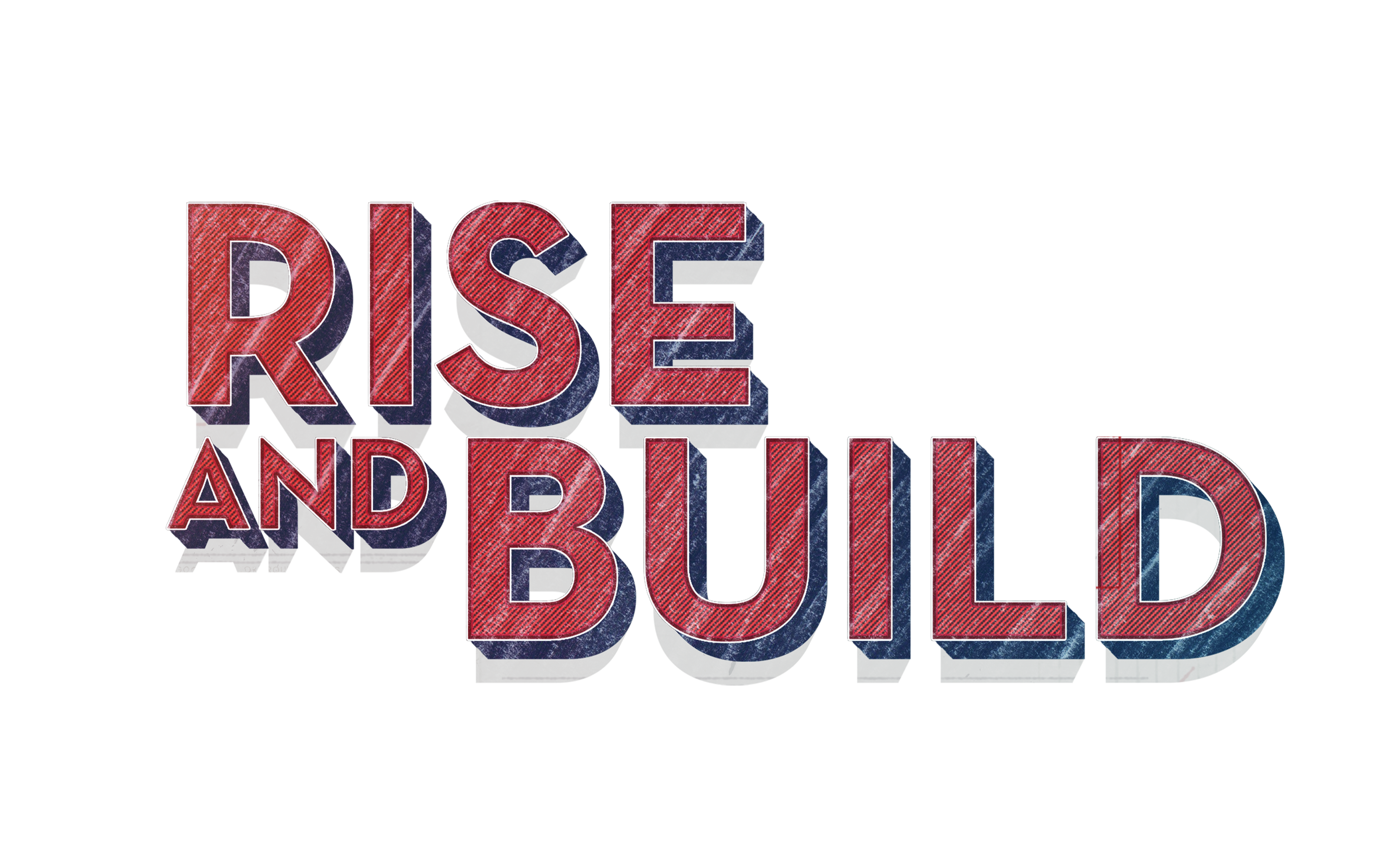 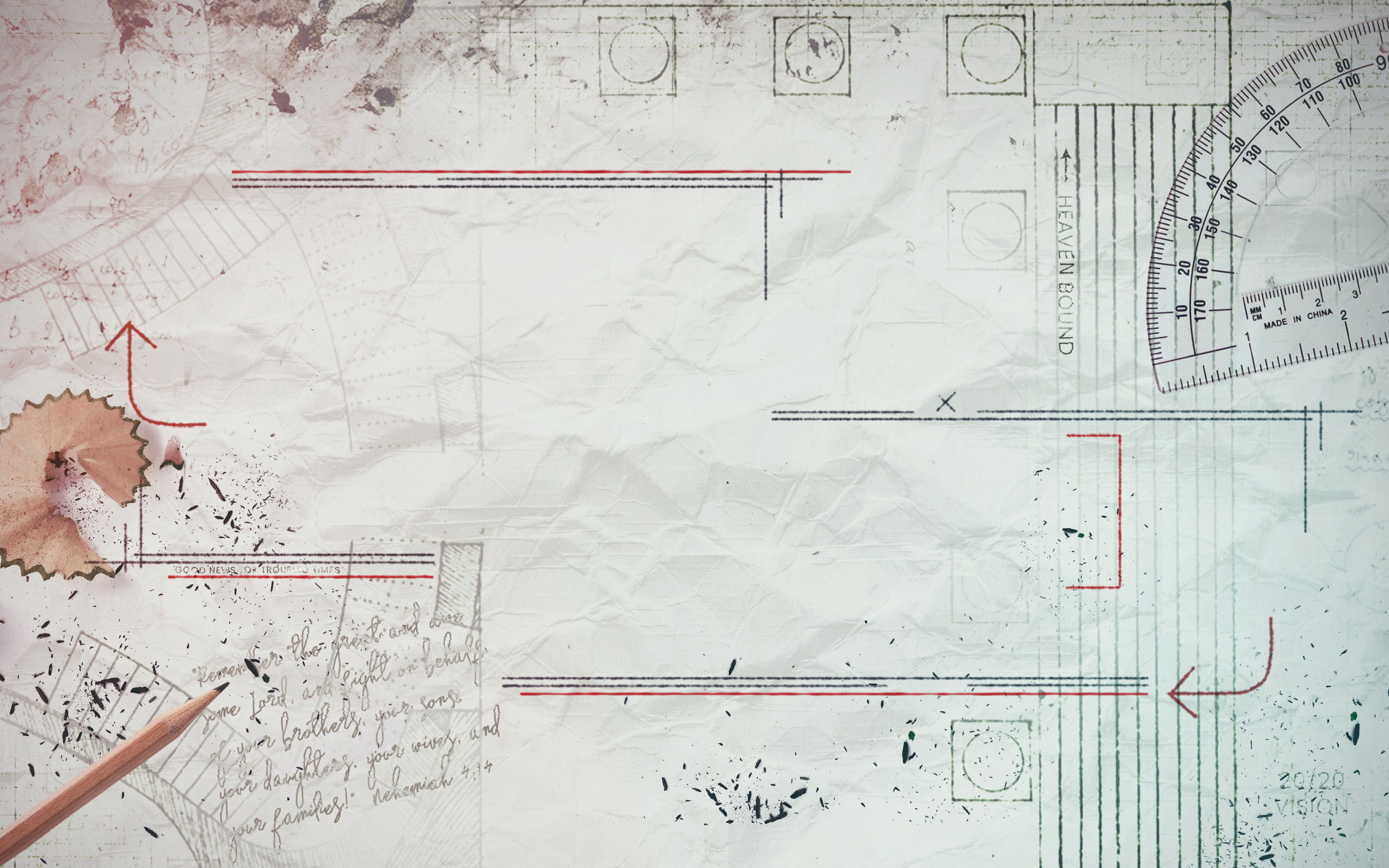 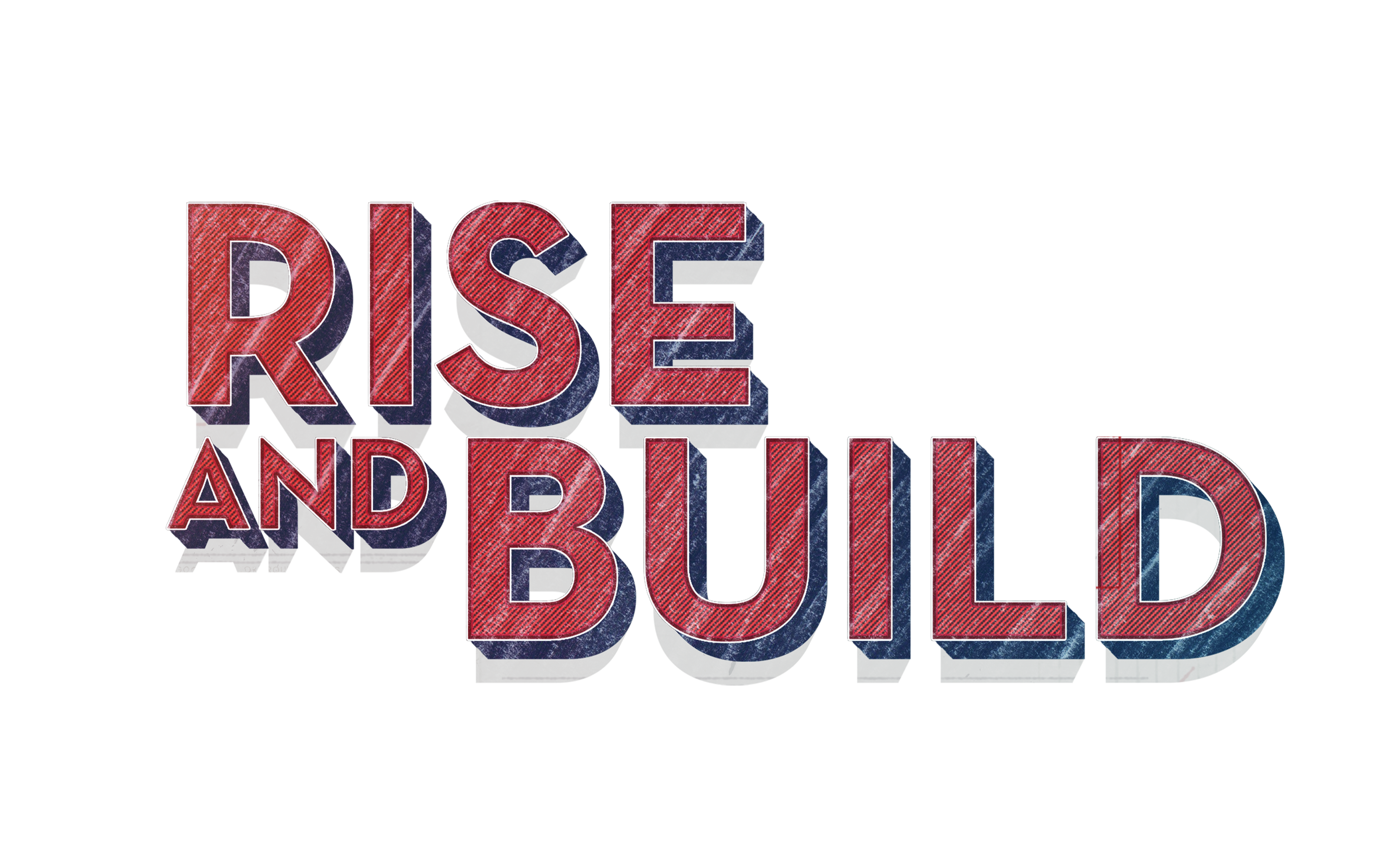 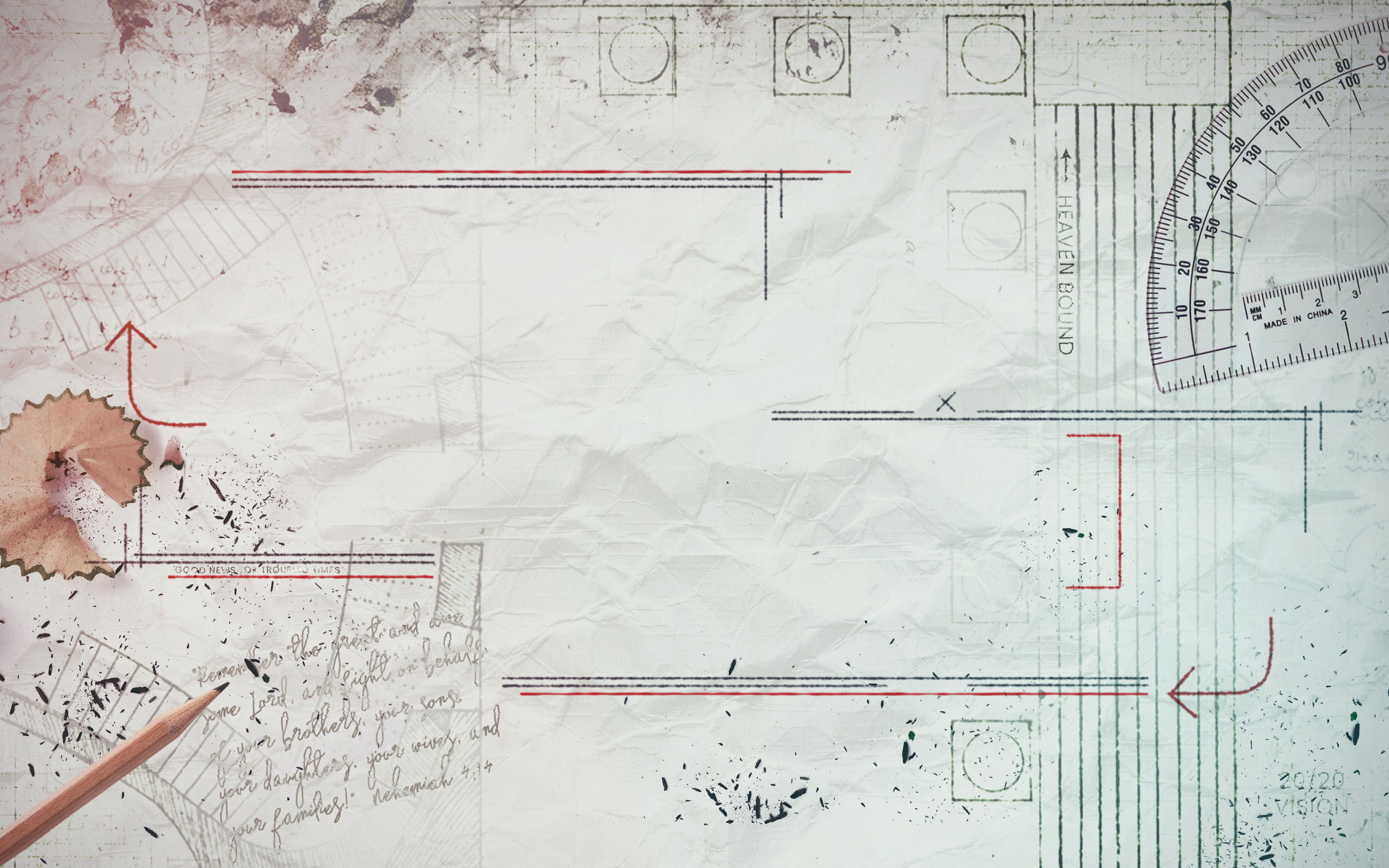 IT’S YOUR MOVE
The more you invest in your faith in times of peace,
the more you get out of your faith in times of pain.
Pentecost
Ascension
Replacing Judas
Acts 1:15 ff
“It is necessary…”
Galilee or Jerusalem?
Holy Spirit
Gospel proclaimed
3,000 baptized
“Adding to the church…”
The God who seeks the lost, also seeks the leaders.
There is a kingdom role for every single kingdom citizen.
Acts 4:37 – “Barnabas sold a field and brought the proceeds…”
Acts 8:30 – “Philip ran up to the chariot…”
Acts 9:17 – “Ananias went to the house and entered it…”
Acts 9:36 – “Tabitha was always doing good and helping 				   the poor…”
	Acts 13:5 – “John was with them as their helper…”
		Acts 16:15 – “Lydia invited us into her home”
			Acts 18:25 – “Aquila and Priscilla explained to him 						  	    the way of God more perfectly…”
Ananias
Erastus
Simon Magus
Aristarcus
Gaius
Mnason
Cornelius
Jason
Prochorus
Crispus
Barsabbas
Rhoda
Damaris
Lucious
Sopater
Dorcas
Justus
Sosthenes
Lydia
Trophimus
Personal ownership of a specific task produces a robust faith.
“Faith without opinions is dead.”						James 2:26
works
“HELLO, MY NAME IS JAMES”
“Titus, Philemon, Hebrews, Matthias”
James”
“After they finished speaking, James replied, ‘Brothers, listen to me.’”
								Acts 15:13
“James, Cephas, and John, those esteemed as pillars…”
					Galatians 2:9
Just because you’re not asked, doesn’t mean that you aren’t called.
Personal ownership of a specific task produces a robust faith.